Ы - И
Прочитай
ЛЫ
СЫ
ТЫ
БЫ
НЫ
ЛИ
СИ
ТИ
БИ
НИ
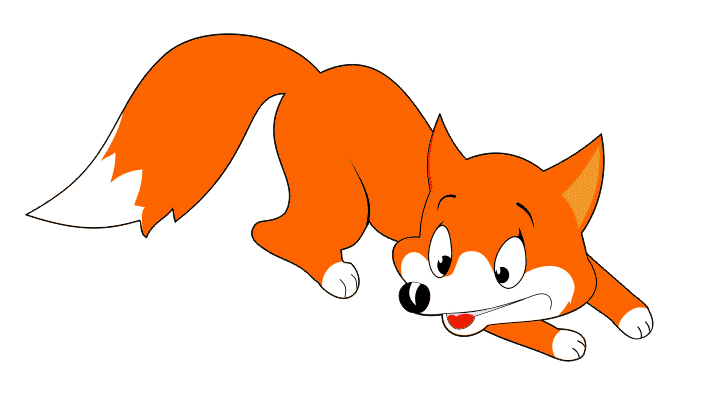 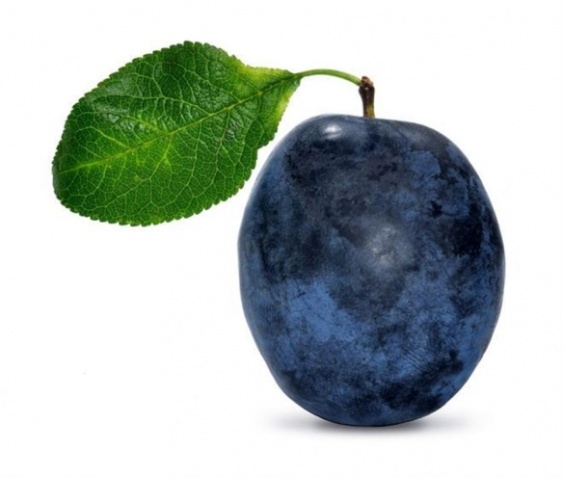 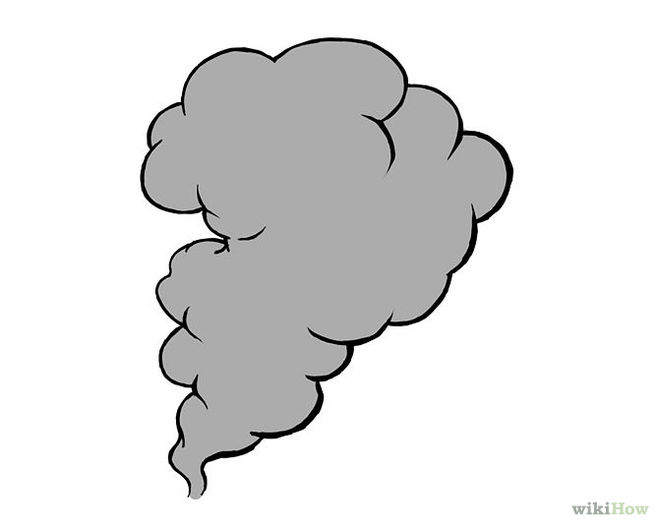 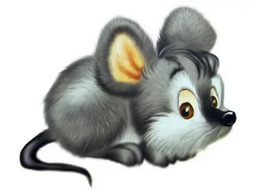 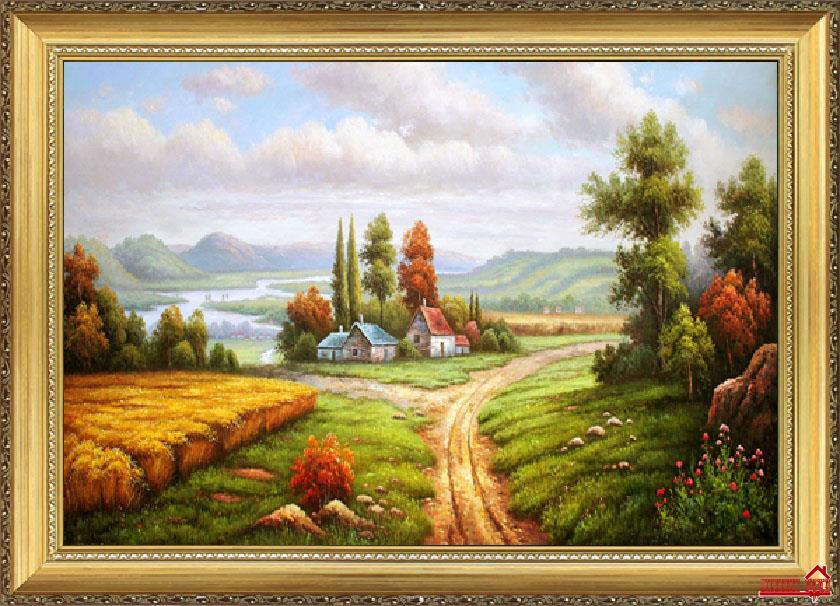 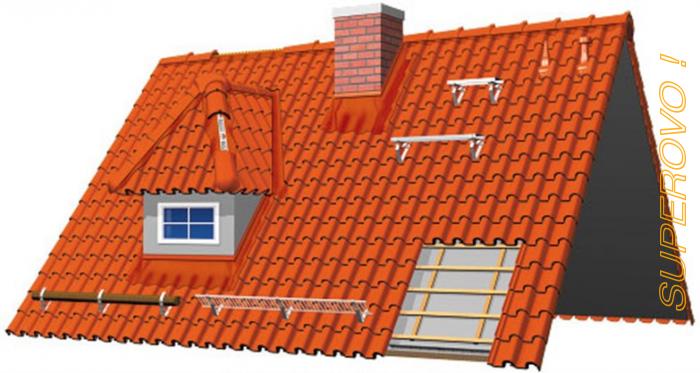 И
Ы
слива
лиса
картина
дым
мышка
крыша
Загадки
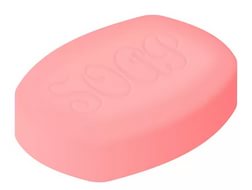 Гладко, душисто, моет чисто.

    Маленький росток, длинный хвосток, серая   шубка, острые зубки.


    Он почти как апельсин, с толстой кожей, сочный. Недостаток лишь один – кислый очень, очень.
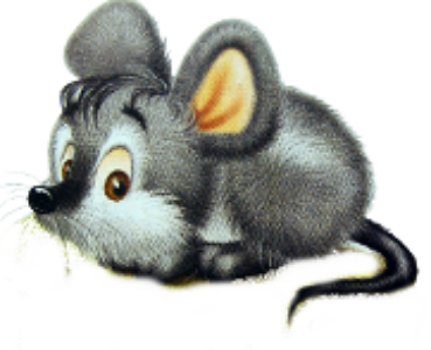 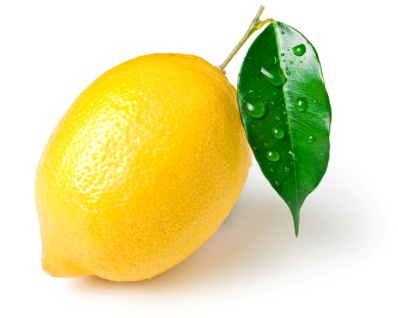 Спиши, вставляя Ы и И
Р . нок,  гл . на,  мал . на,       ул . бка,  б . стрый,  к . слый,    в . лка,  стар . й.
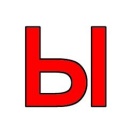 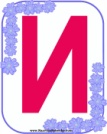 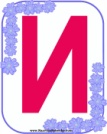 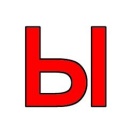 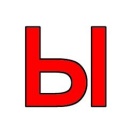 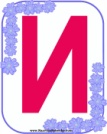 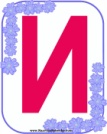 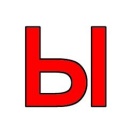 Запиши словосочетания
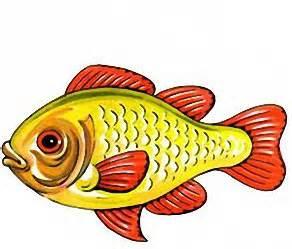 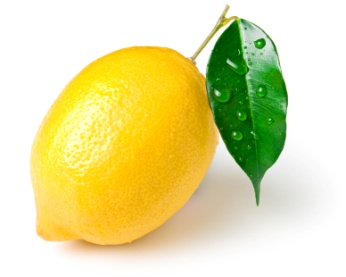 Кислый             , большая               ,

зелёный             , новые                  ,

спелые               .
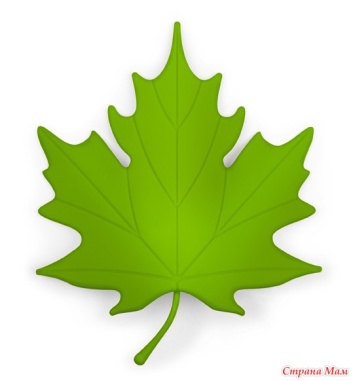 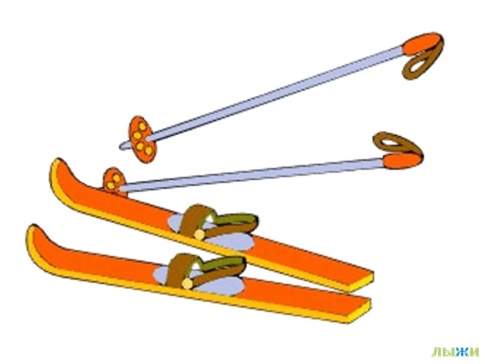 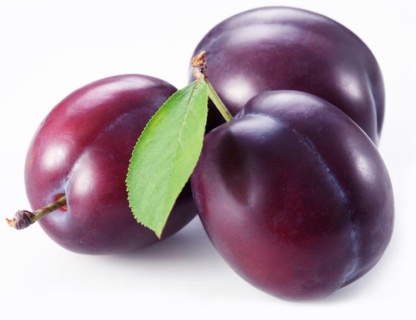 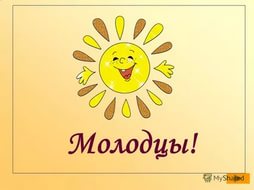